Luke 6:46-49
46 But why do you call Me Lord, Lord, and not do the things which I say? 47 Whoever comes to Me, and hears My sayings and does them, I will show you whom he is like: 48 He is like a man building a house, who dug deep and laid the foundation on the rock. And when the flood arose, the stream beat vehemently against that house, and could not shake it, for it was founded on the rock. 49 But he who heard and did nothing is like a man who built a house on the earth without a foundation, against which the stream beat vehemently; and immediately it fell. And the ruin of that house was great.
Can’t Afford one
Don’t Like the Sound
No one Able to Play
Our Particular Creed
Don’t Believe in Music
Wish to be Different
Just Argumentative
Why don’t
you use instruments of music in your Worship?
All we can know about music in worship, or any religious subject, is by consulting the Bible!
Consider God’s Attitude Toward Obedience
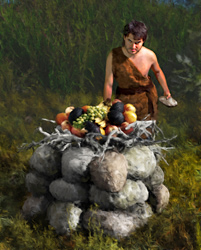 Cain – Gen 4:3-5
Cain disobeyed God and his worship was rejected
Consider God’s Attitude Toward Obedience
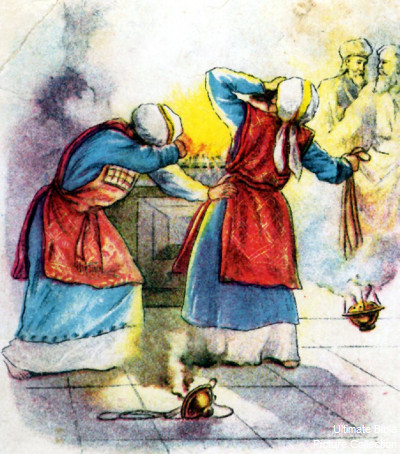 Nadab & Abihu – Lev 10:1-2
N/A disobeyed God and were destroyed by fire
Consider God’s Attitude Toward Obedience
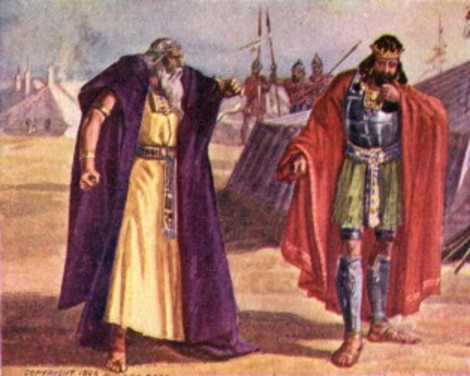 King Saul –           1 Sam 15:15, 22
Saul disobeyed God and lost his kingdom
Consider God’s Attitude Toward Obedience
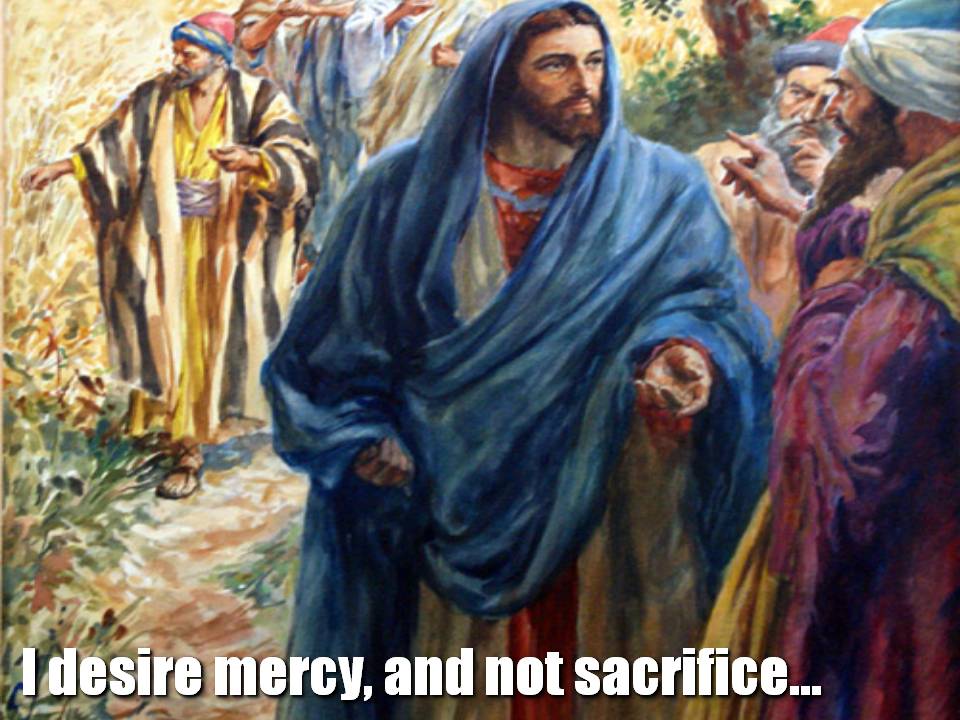 Jesus Christ –           Matthew 9:13
True love & devotion is not bound up in token “worship” but in obedience (mercy)
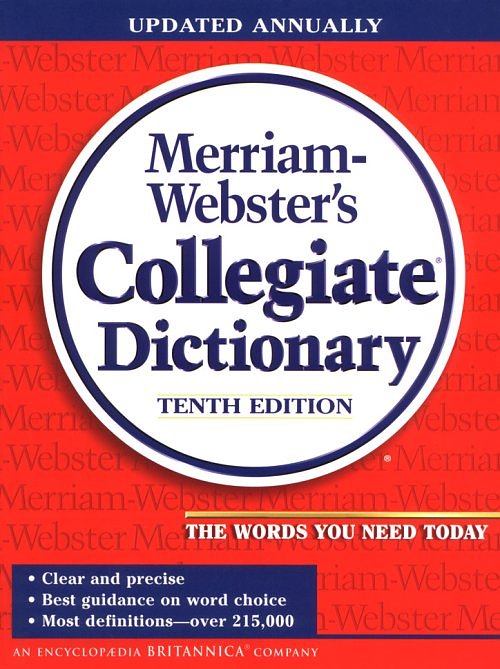 Music n 
“The art of combining tones into a composition having structure and continuity; vocal or instrumental sounds having rhythm, melody, or harmony; an agreeable sound.”
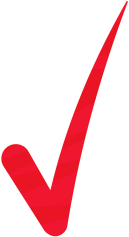 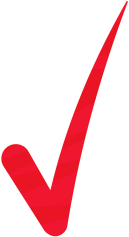 The New Testament and Music
Hebrews 2:12
James 5:13
Colossians 3:16
1 Corinthians 14:15
Romans 15:9
Acts 16:25
Matthew 26:30
The New Testament and Music
Who? “All Christians” (not choirs, groups, solos).
Kind? “Vocal” (Sing, not play).
How? “Sincerely” (Engage the mind and the mouth).
What? “P / H / SS” (Not country, rock, Hip Hop).
“Speaking to one another in psalms and hymns and spiritual songs, singing and making melody in your heart to the Lord”
“Speaking to one another in psalms and hymns and spiritual songs, singing and making melody in your heart to the Lord”
“Speaking to one another in psalms and hymns and spiritual songs, singing and making melody in your heart to the Lord”
“Speaking to one another in psalms and hymns and spiritual songs, singing and making melody in your heart to the Lord”
“Speaking to one another in psalms and hymns and spiritual songs, singing and making melody in your heart to the Lord”
Ephesians 5:19
What Others Have Said about Music in Worship
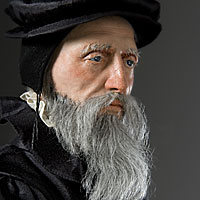 “Musical instruments in the celebration of praises of God would be no more suitable than the burning of incense, the lighting of lamps, and the restoration of other shadows of the Law . . . Men who are fond of outward pomp may delight in the noise.”
John Calvin
What Others Have Said about Music in Worship
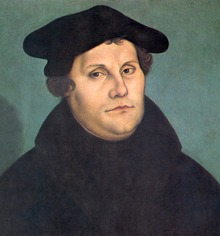 “An organ in the worship of God is an ensign (badge) of Baal.”
Martin Luther
What Others Have Said about Music in Worship
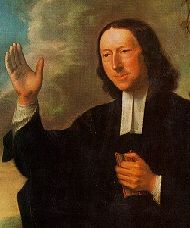 “I have no objection to instruments of music in our chapels, provided they are neither seen nor heard.”
John Wesley
What Others Have Said about Music in Worship
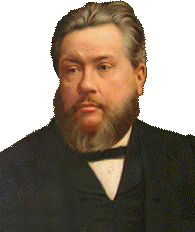 “I’d as soon pray to God with machinery as to sing to God with machinery.”
Charles Spurgeon
What Others Have Said about Music in Worship
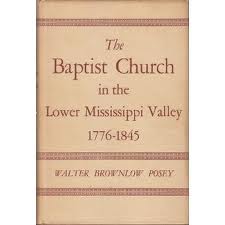 “For years the Baptists fought the introduction of instrumental music into the churches . . . Installation of the organ brought serious difficulties in many churches.”
Walter Brownlow Posey
What Others Have Said about Music in Worship
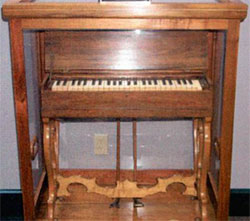 L. L. Pinkerton introduced this melodeon into worship. In caused so much trouble in Midway that Adam Hibler, an elder of the church, removed the “instrument of Satan” from the church late one night with the assistance of a servant who passed it out to Hibler through a window.
Midway, Kentucky
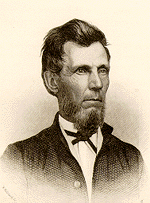 “. . . though He was a Son, yet He learned obedience by the things which He suffered. And having been perfected, He became the author of eternal salvation to all who obey Him . . .”
(Hebrews 5:8-9)
“. . . though He was a Son, yet He learned obedience by the things which He suffered. And having been perfected, He became the author of eternal salvation to all who obey Him . . .”
(Hebrews 5:8-9)